Figure 3. Effect of CaMKII inhibitor and NR2B antagonist on ACC-LFP in control and VH rats. (A) Typical recordings of ...
Cereb Cortex, Volume 25, Issue 4, April 2015, Pages 859–868, https://doi.org/10.1093/cercor/bht273
The content of this slide may be subject to copyright: please see the slide notes for details.
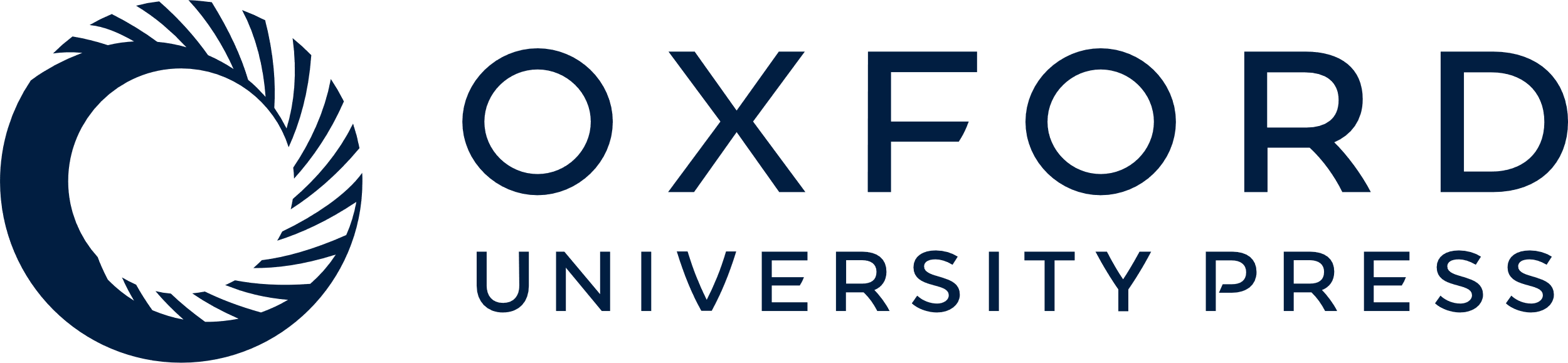 [Speaker Notes: Figure 3. Effect of CaMKII inhibitor and NR2B antagonist on ACC-LFP in control and VH rats. (A) Typical recordings of LFP in the ACC to different intensities of MT stimuli (200, 400, and 800 µA) in control and VH rats after application of vehicle (dotted line) and CaMKII inhibitor Antennapedia-CaMKIINtide (solid line). (B) Typical recordings of LFP in the ACC to different intensities of MT stimuli (200, 400, and 800 µA) after application of vehicle and NR2B receptor antagonist Ro25-6981 (solid line). (C) Application of Antennapedia-CaMKIINtide had no effect on ACC-LFP in control rats, whereas it significantly decreased ACC-LFP in VH rats compared with vehicle. (D) Application of Ro25-6981 significantly decreased ACC-LFP in VH rats compared with vehicle. No effects were observed in control rats. Results are presented as mean ± SEM. Statistical significance was determined by 2-way ANOVA, followed by multiple comparisons adjusted by the Bonferroni's test, *P < 0.05, **P < 0.01, ***P < 0.001.


Unless provided in the caption above, the following copyright applies to the content of this slide: © The Author 2013. Published by Oxford University Press.This is an Open Access article distributed under the terms of the Creative Commons Attribution Non-Commercial License (http://creativecommons.org/licenses/by-nc/3.0/), which permits non-commercial re-use, distribution, and reproduction in any medium, provided the original work is properly cited. For commercial re-use, please contact journals.permissions@oup.com]